H9. Ziekten plagen en beschadigingen
Voedergewassen V31
2-11-2022
Onderwerp van de presentatie
9.1 Nematoden: aaltjes      - bij mais: weinig problemen
	- mais kan vermeerderen voor vervolggewassen

9.2 Schimmels:
kieming: korrel behandeld
Wortelverbruining
builenbrand:-> sporen blijven over-> rasverschillen
Stengelrot-> in de stengel-> mycotines in voer
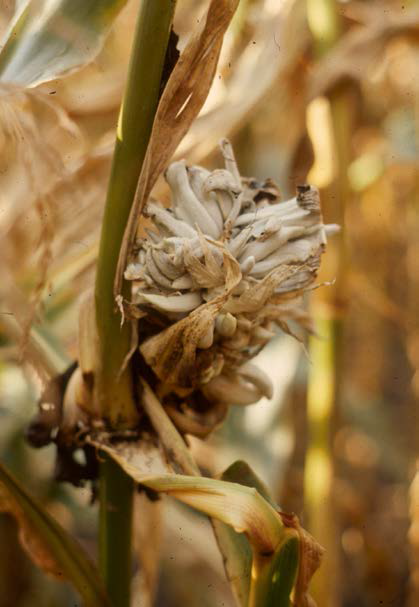 Schimmels:
Maiskopbrand   (mais-kop-brand)	-> soms verward met builenbrand	-> kan al bij kieming schade aanbrengen	-> sporen  	 overleven lang

Kolfsteelrot ->
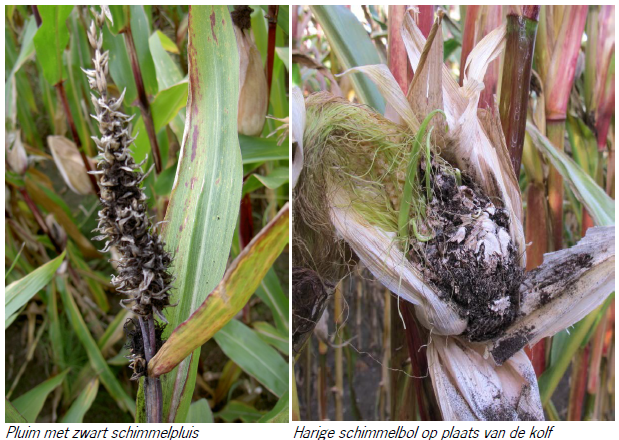 (vervolg) Schimmels
Bladvlekkenziekte(stippen op het blad)
Rhizoctonia -> aantasting wortel 

9.3 Insecten	- bijv. ritnaalden     - bijv. ……….

9.4 Vogelschade
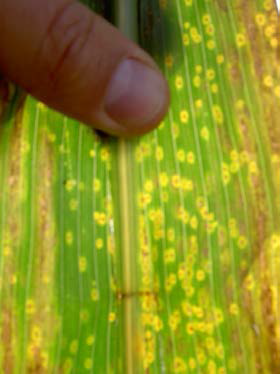 Schade
9.5 “Natuur”-schades en stress
- door onkruidbestrijding- hagel, nachtvorst,   storm, enz.

9.6 Gebreks-       verschijnselen
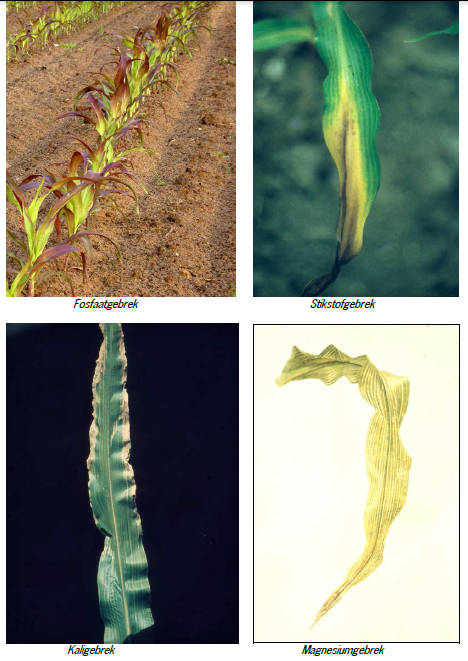